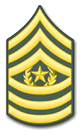 STEP
(Select, Train, Educate, Promote)
ENLISTED - NCO CAREER PROGRESSION
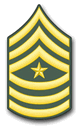 E9 
EPS fill into posn
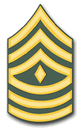 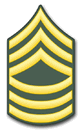 E8 
EPS fill into posn
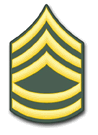 E7 
EPS fill into posn
SSD 5
SMA
PASS ARMY PHYSICAL FITNESS TEST (AR 350-1 & FM 7-22) AND HEIGHT/WEIGHT STANDARDS (AR 600-9)
requirements
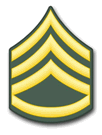 E6 
EPS fill into posn
SLC 2016/2017
*MLC in TY2018
E9
USASMA (Resident/Non-Resident) enrollment /completion
Complete SSD 5 within 3 years after USASMA completion
Lateral appt., if selected by command team and CSM Board (state & NGB level)
to be eligible
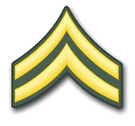 to be promoted
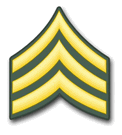 E8 to E9 
Complete SSD 4
TIMIG:  36 mos 
TIS:  16 years
Lateral appt. to 1SG if selected by command team and 1SG Board (state level)
Complete SLC for promotion to E9
*MLC eff. 2017/TY18
CDR recommends for promotion to E9
SEJPME DL course
SGM Board & application to USASMA
SSD 4
SLC
E5 
EPS fill into posn
SLC
E7 to E8
Complete SSD 4 
TIMIG:  36 mos 
TIS:  13 years
CDR recommends for promotion to E8
Complete SLC  for promotion to E8
E7s can be placed on the 1SG list if selected by their command team and 1SG Board (state level)
SSD 3
E6 to E7
Complete SSD 3
TIMIG: 36 mos
TIS:  9 yrs
CDR recommends for promotion to E7
Complete SLC for E7 promotion within 24 months*
SSD 2
ALC
Lateral
Promotion
EPS FILL
Lateral
E5 to E6
Complete SSD 2 
TIMIG:  18 mos
TIS:  N/A
CDR recommends for promotion to E6 (EPS list)  
Move to E6 position when selected (through EPS)
Must complete ALC for promotion within 24 months*
Promotion
BLC
EPS FILL
Promotion
EPS FILL
Promotion
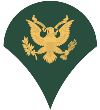 OPERATIONAL
Lateral to CPL
Lateraled to CPL when selected (through EPS) to fill E5 position
Complete BLC for E5 promotion within 24 months
SSD 1
EPS FILL
Promotion
E4 to E5 
Complete SSD 1 
TIMIG: 12 mos
TIS: N/A
CDR recommends for promotion to E5 (EPS list)
EPS fill / Lateral
DIRECT/TACTICAL
STRATEGIC
Levels of Leadership
(ADP 6-22, Fig. 1)
ALC = Advanced Leader Course	BLC = Basic Leader Course (previously WLC)	MLC = Master Leader Course	SMA = Sergeants Major Academy	SLC = Senior Leader Course	SSD = Structured Self Development	TIMIG = Time in grade	TIS = Time in service